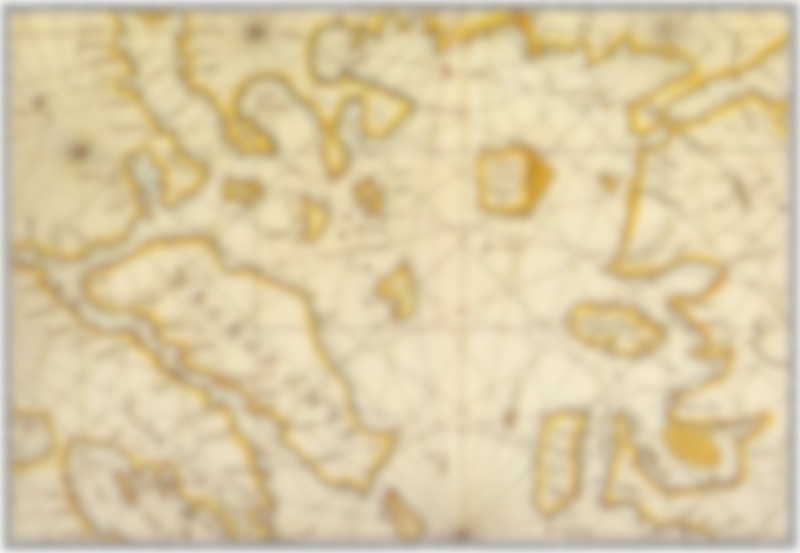 Northwest RegionalScience Leadership TeamFall 2013-14
Beginning the
Journey to NGSS
Joanne Johnson
Brian MacNevin
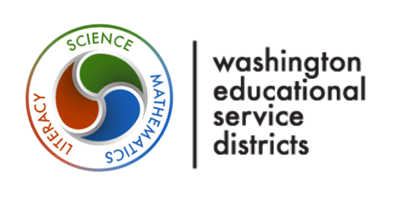 [Speaker Notes: http://www.youtube.com/watch?v=6RUjt5eJAQ0

To add video of 3D moon if you have 3D glasses]
REST
ROOMS
Welcome!
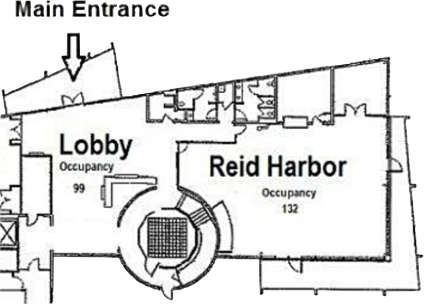 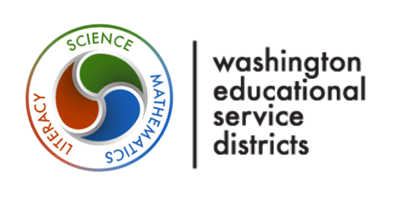 [Speaker Notes: Thank you for attending
Logistics
Rest room
Parking Lot]
Parking Lot
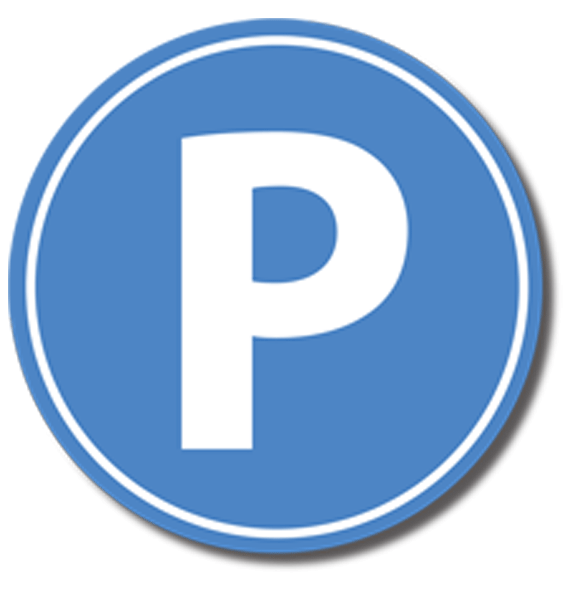 Post-it Notes on the window
or
tweet #nwesd
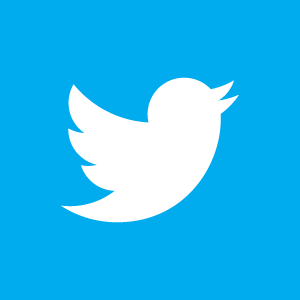 3
Agenda
09:00	Welcome
	Concerns Based Adoption Model
	A Deeper Look into NGSS Appendix 	
10:10 Break
10:20	Analyzing NGSS Performance Expectations
11:20 Lunch
12:30 NGSS Narrative
	NGSS Resources Website
01:30 Break
01:40 Question Formulation Technique (QFT)
	Closing and Survey
03:00 To infinity and beyond!
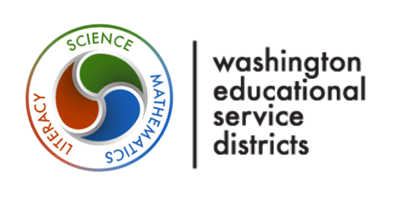 Regional Science Learning Team
These science advocates will build their own understanding of the Next Generation Science Standards in order to inform planning, professional development and implementation in their districts. They will also provide district perspectives to inform state NGSS transition plans and will have opportunities to provide input and insight on regional implementation, professional development planning and instructional materials transitions.
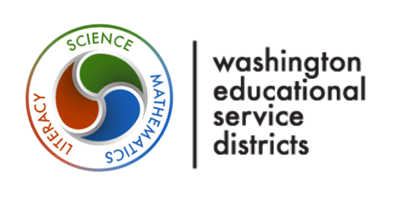 5
WA’s Timeline to NGSS
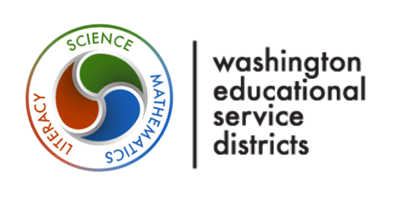 The Next GenerationScience Standards

http://tinyurl.com/ngss-dci
Framework for
Science Education
http://tinyurl.com/sci-framework
2
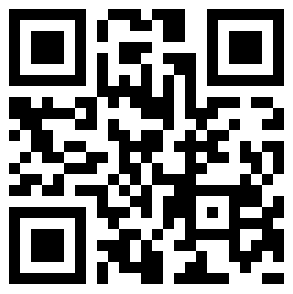 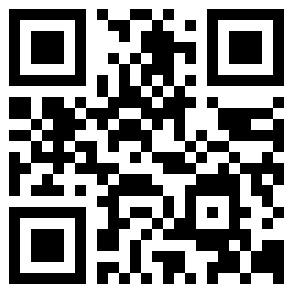 Free PDF NGSS Resources
1
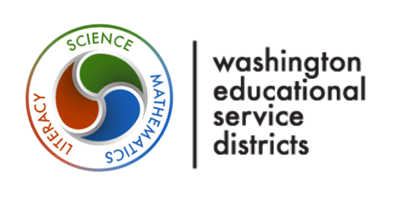 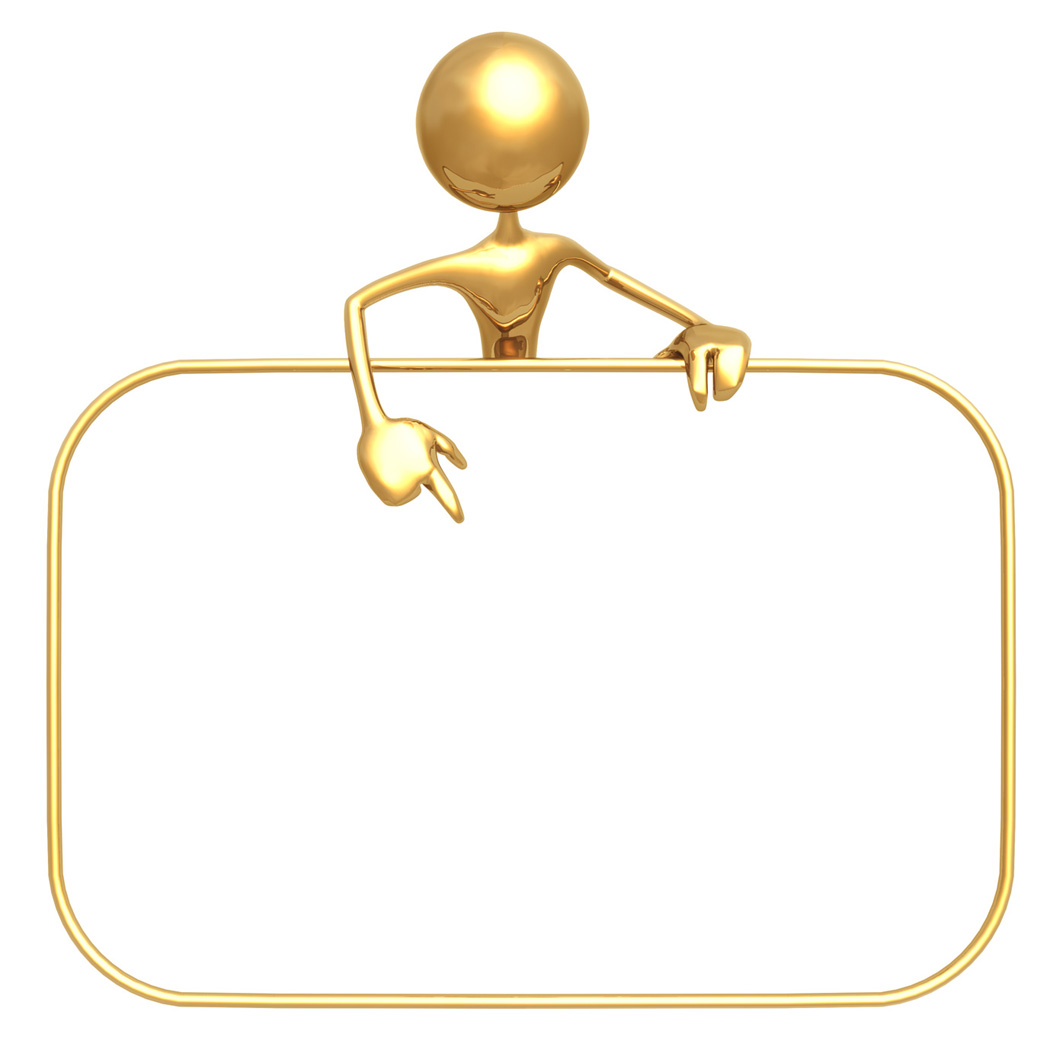 Framing the Day
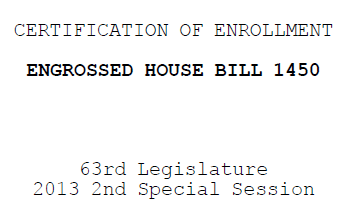 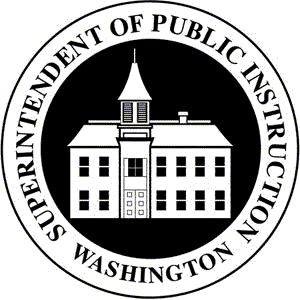 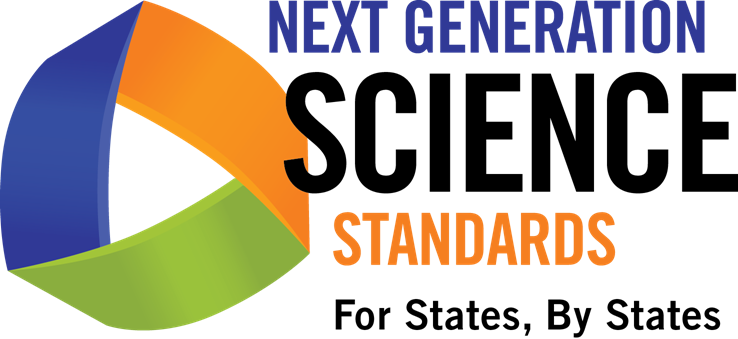 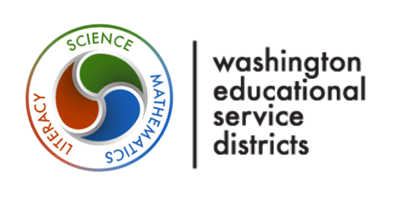 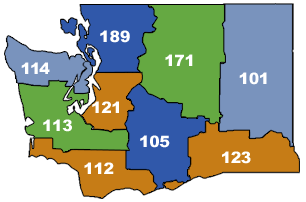 189
Who is in the room?
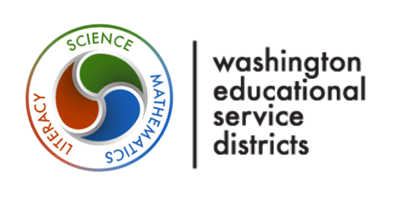 3
2
1
Today’s Goals
Learn to navigate NGSS Performance Expectations
Learn to help colleagues navigate the NGSS Performance Expectations
Learn a protocol to help students engage in questioning.
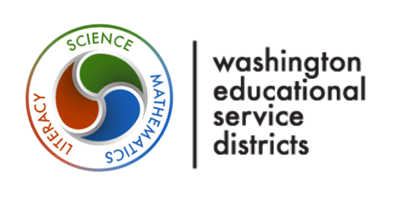 [Speaker Notes: Learn how to navigate the NGSS Performance Expectations in order to make instructional decisions
Learn how to help educators in my district navigate the NGSS Performance Expectations
Learn how to use a protocol to help ALL students (including Migrant, Bilingual, and ELL students) engage in the Science and Engineering Practices


http://zour.deviantart.com/art/The-goal-3D-Anaglyph-169055907

For 3D image of goal]
Implementing Initiatives
At your table group, list some of the initiatives that your school, building, and/or district is trying to implement.
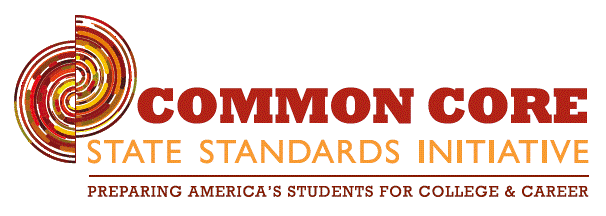 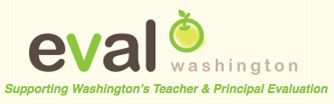 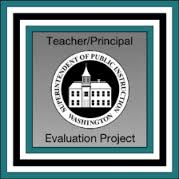 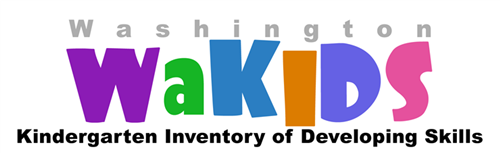 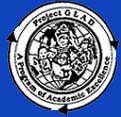 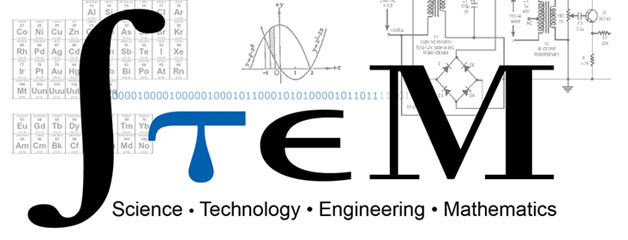 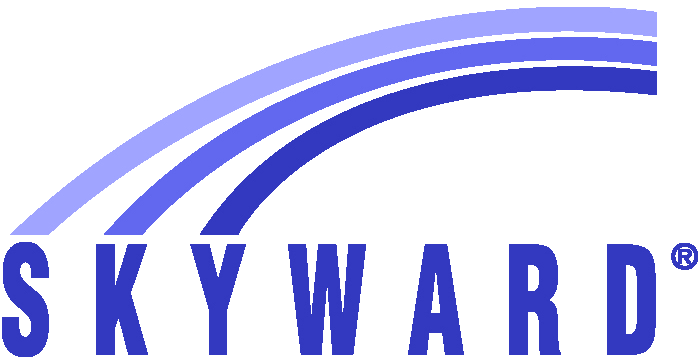 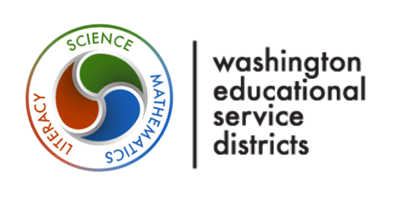 Concerns Based Adoption Model
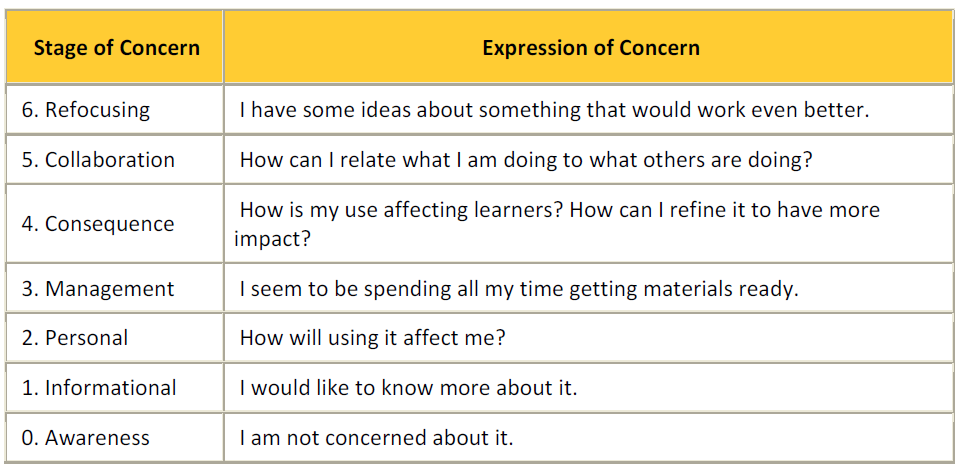 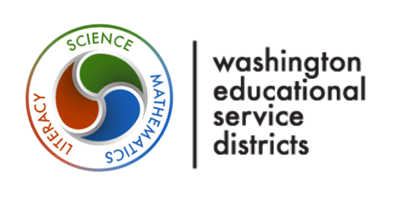 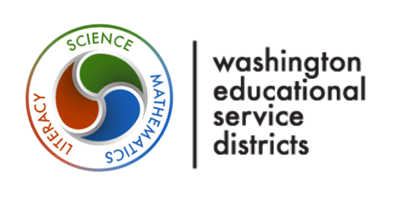 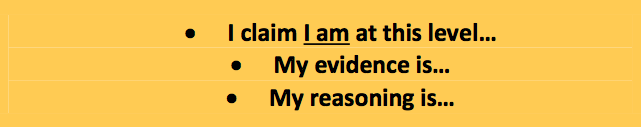 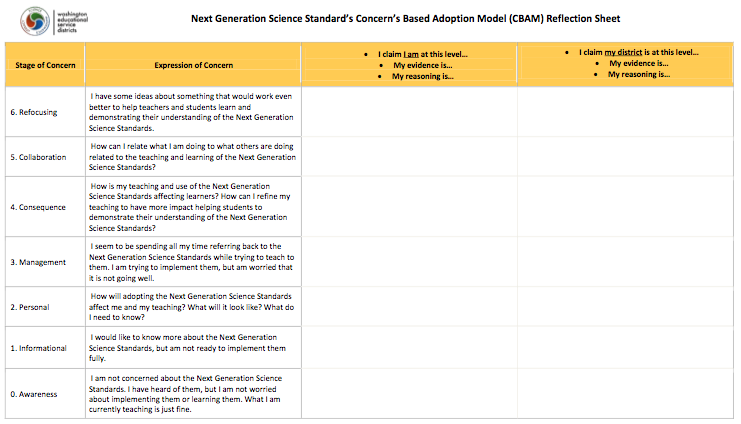 14
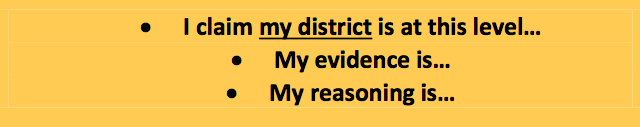 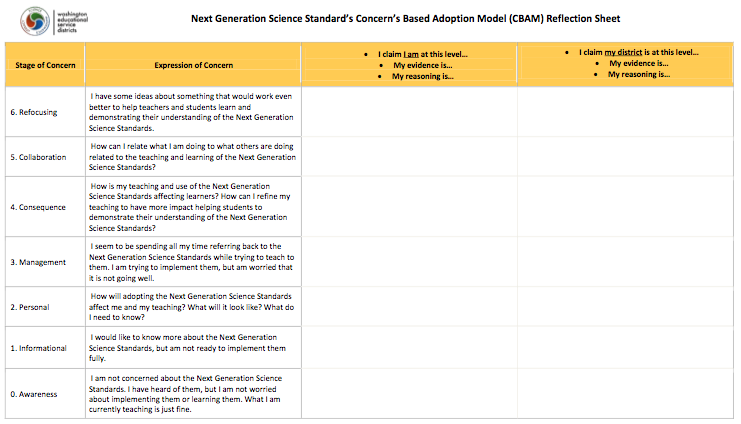 15
Application?
How might you use this tool with your colleagues?

How might you use this tool with your principal or district administrators?
16
3
2
1
Today’s Goals
Learn to navigate NGSS Performance Expectations
Learn to help colleagues navigate the NGSS Performance Expectations
Learn a protocol to help students engage in questioning.
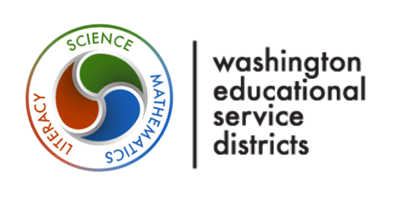 [Speaker Notes: Learn how to navigate the NGSS Performance Expectations in order to make instructional decisions
Learn how to help educators in my district navigate the NGSS Performance Expectations
Learn how to use a protocol to help ALL students (including Migrant, Bilingual, and ELL students) engage in the Science and Engineering Practices


http://zour.deviantart.com/art/The-goal-3D-Anaglyph-169055907

For 3D image of goal]
APPENDIX A:
CONCEPTUAL SHIFTS
18
Looking Deeper: Appendix A
Let’s regroup and move around!
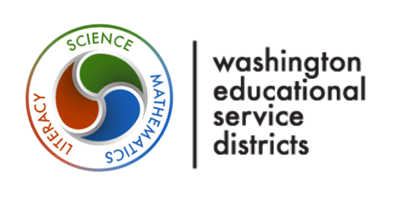 [Speaker Notes: We’ll count you off into groups 1-6.

If there’s a number you really can’t stand, you can switch with a neighbor. ]
Looking Deeper: Appendix A
A Jigsaw Protocol
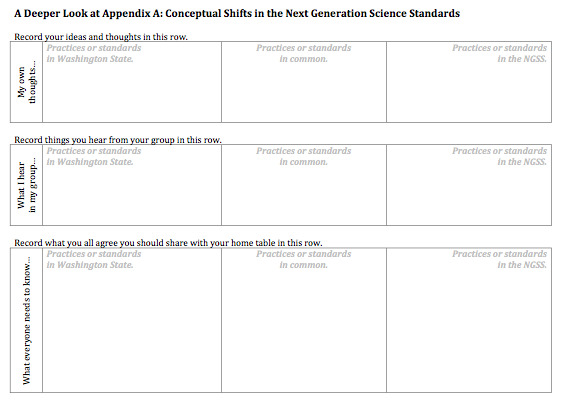 STEP 1
STEP 2
STEP 3
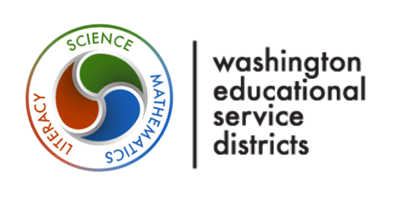 [Speaker Notes: Learn how to navigate the NGSS Performance Expectations in order to make instructional decisions
Learn how to help educators in my district navigate the NGSS Performance Expectations
Learn how to use a protocol to help ALL students (including Migrant, Bilingual, and ELL students) engage in the Science and Engineering Practices


http://zour.deviantart.com/art/The-goal-3D-Anaglyph-169055907

For 3D image of goal]
Looking Deeper: Appendix A
Silently read your numbered section.
Make notes for yourself.
(People numbered 6 will read parts 6 and 7)
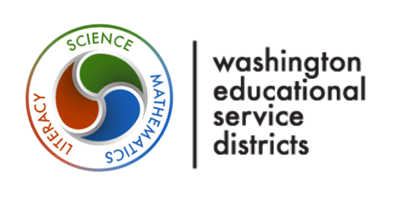 [Speaker Notes: Learn how to navigate the NGSS Performance Expectations in order to make instructional decisions
Learn how to help educators in my district navigate the NGSS Performance Expectations
Learn how to use a protocol to help ALL students (including Migrant, Bilingual, and ELL students) engage in the Science and Engineering Practices


http://zour.deviantart.com/art/The-goal-3D-Anaglyph-169055907

For 3D image of goal]
Looking Deeper: Appendix A
Share your observations with like-numbered people.
Record things that you hear and that you think are important.
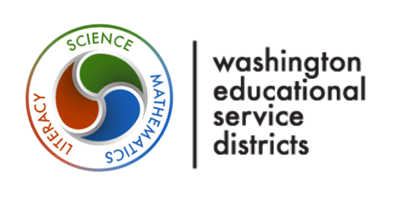 [Speaker Notes: Learn how to navigate the NGSS Performance Expectations in order to make instructional decisions
Learn how to help educators in my district navigate the NGSS Performance Expectations
Learn how to use a protocol to help ALL students (including Migrant, Bilingual, and ELL students) engage in the Science and Engineering Practices


http://zour.deviantart.com/art/The-goal-3D-Anaglyph-169055907

For 3D image of goal]
Looking Deeper: Appendix A
As a like-numbered group, agree on what important things you need to share with your original group.
Record those agreements.
Return to your original group.
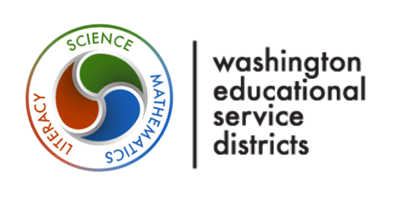 [Speaker Notes: Learn how to navigate the NGSS Performance Expectations in order to make instructional decisions
Learn how to help educators in my district navigate the NGSS Performance Expectations
Learn how to use a protocol to help ALL students (including Migrant, Bilingual, and ELL students) engage in the Science and Engineering Practices


http://zour.deviantart.com/art/The-goal-3D-Anaglyph-169055907

For 3D image of goal]
Looking Deeper: Appendix A
Beginning with the person numbered 1, each person shares the agreed important things.
Record the important points.
Prepare to share out what was especially important to you or surprising.
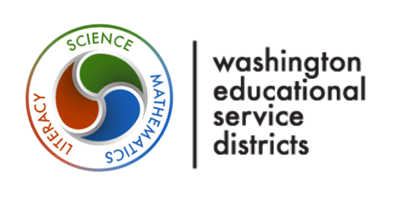 [Speaker Notes: Learn how to navigate the NGSS Performance Expectations in order to make instructional decisions
Learn how to help educators in my district navigate the NGSS Performance Expectations
Learn how to use a protocol to help ALL students (including Migrant, Bilingual, and ELL students) engage in the Science and Engineering Practices


http://zour.deviantart.com/art/The-goal-3D-Anaglyph-169055907

For 3D image of goal]
Sharing Out
What was surprising?

What stood out?
25
Application
How could this protocol help your colleagues?

How could this protocol help your district?
26
BREAK
10 Minute Break

When you come back, please
bring your stuff and find a new seat
Elementary at tables up front
High School at tables in the middle
Middle School at tables in the back
27
Welcome Back!
Find your table and your group.
Elementary at tables up front
High School at tables in the middle
Middle School at tables in the back
28
Today’s Goals
Learn to navigate NGSS Performance Expectations
Learn to help colleagues navigate the NGSS Performance Expectations
Learn a protocol to help ALL students engage questioning.
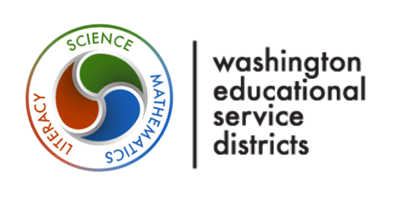 [Speaker Notes: Learn how to navigate the NGSS Performance Expectations in order to make instructional decisions
Learn how to help educators in my district navigate the NGSS Performance Expectations
Learn how to use a protocol to help ALL students (including Migrant, Bilingual, and ELL students) engage in the Science and Engineering Practices


http://zour.deviantart.com/art/The-goal-3D-Anaglyph-169055907

For 3D image of goal]
Analyzing a Performance Expectation
Dissecting and Examining a Standard
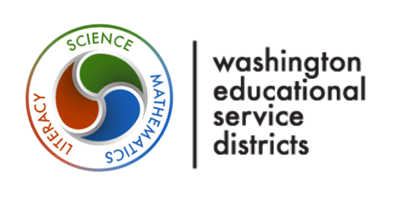 [Speaker Notes: BSCS Protocol “Highlight Comments and Captions” used to analyze data]
Highlights, Comments, and Captions
Three Parts to this Protocol
- Adapted from BSCS -

Part 1: Observing - independent
Part 2: Recording - mixed
Part 3: Reflecting - mixed
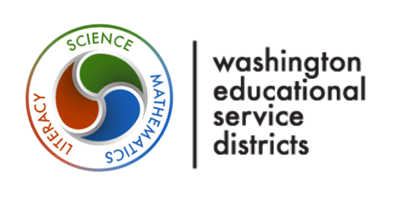 Anatomy of a Standard
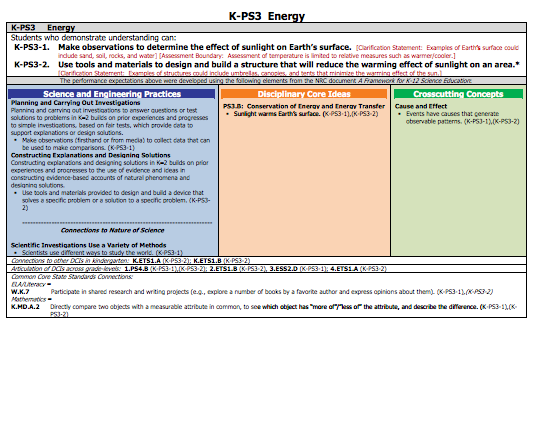 STANDARD
32
Anatomy of a Standard
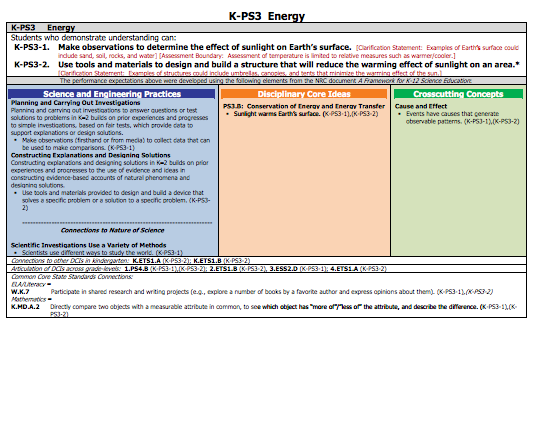 PERFORMANCE
EXPECTATION
33
Anatomy of a Standard
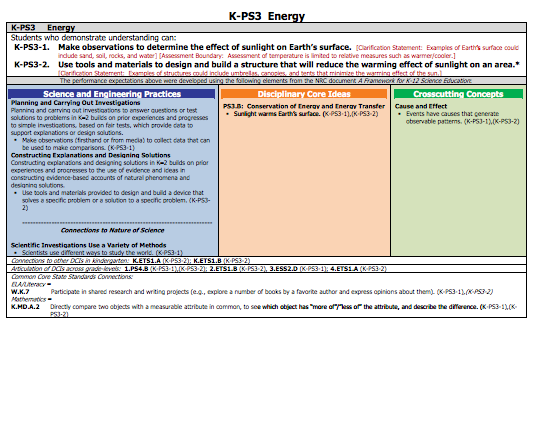 FOUNDATION
BOXES
34
Anatomy of a Standard
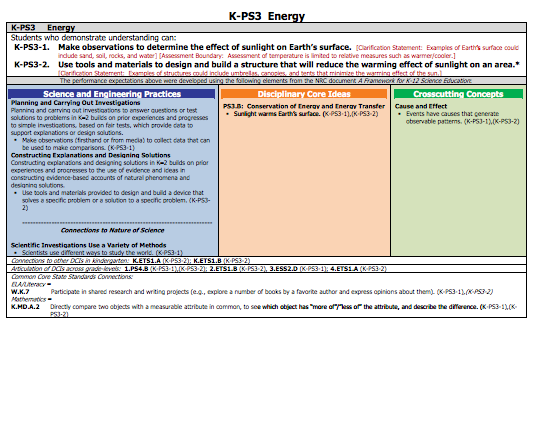 SCIENCE AND
ENGINEERING
PRACTICES
35
Anatomy of a Standard
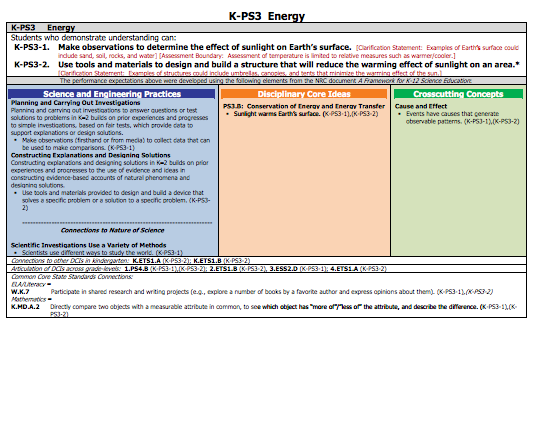 DISCIPLINARY
CORE
IDEAS
36
Anatomy of a Standard
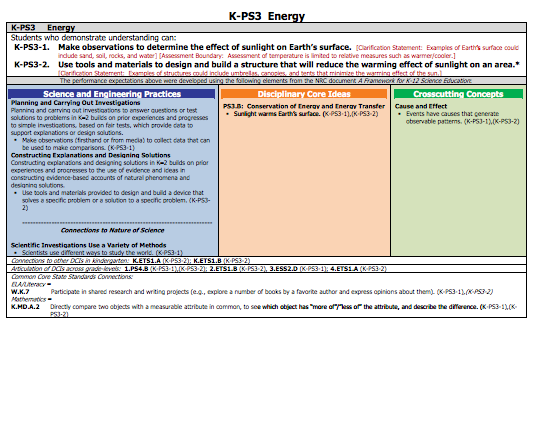 CROSS-
CUTTING
CONCEPTS
37
Anatomy of a Standard
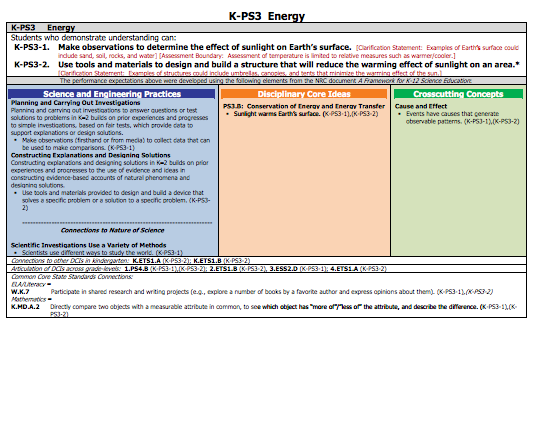 CONNECTIONS
38
Anatomy of a Standard
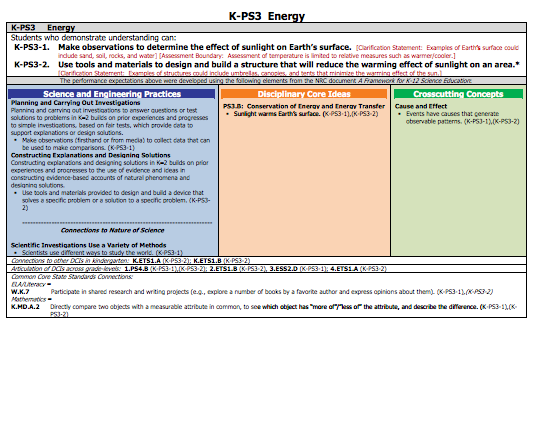 CONNECTIONS TO
OTHER DCI’s
39
Anatomy of a Standard
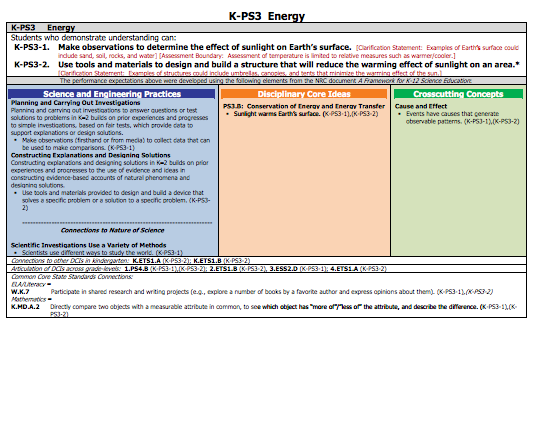 ARTICULATION OF
DCI’s ACROSS
GRADE-LEVELS
40
Anatomy of a Standard
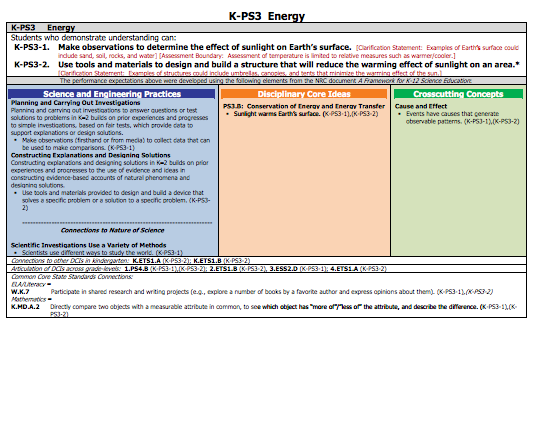 COMMON CORE
STATE STANDARDS
CONNECTIONS
41
Focus on a Performance Expectation
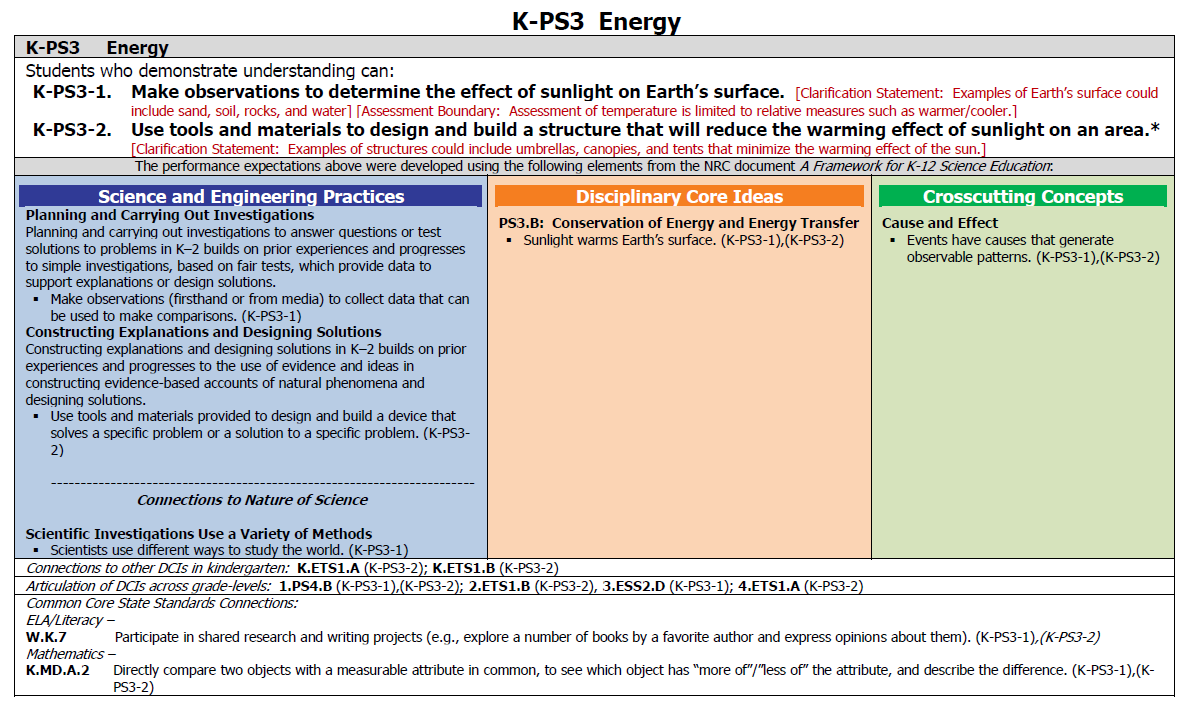 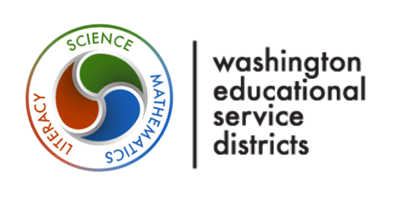 [Speaker Notes: Choose any performance expectation you would like.]
Choose a Standard to Investigate
Your group will decide on a standard to investigate.
Try to find one with many performance expectations.
Each person will choose a performance expectation to investigate.
43
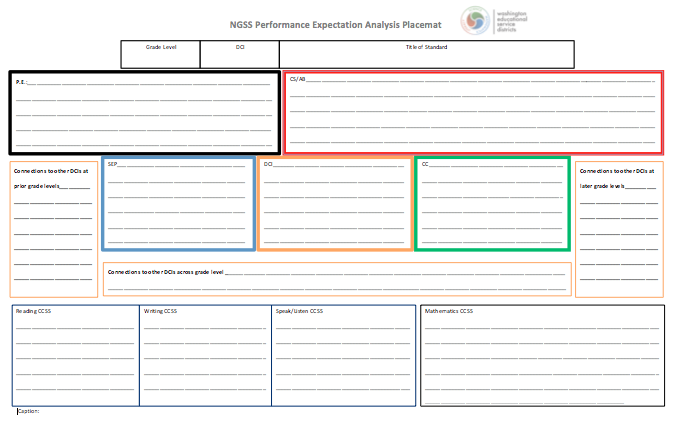 44
What Standard Did You Choose?
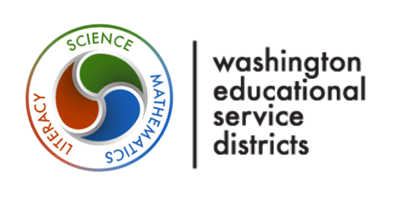 [Speaker Notes: Fill in the Grade Level, DCI, and Title of the standard]
Pick a Performance Expectation
PE
AB / CS
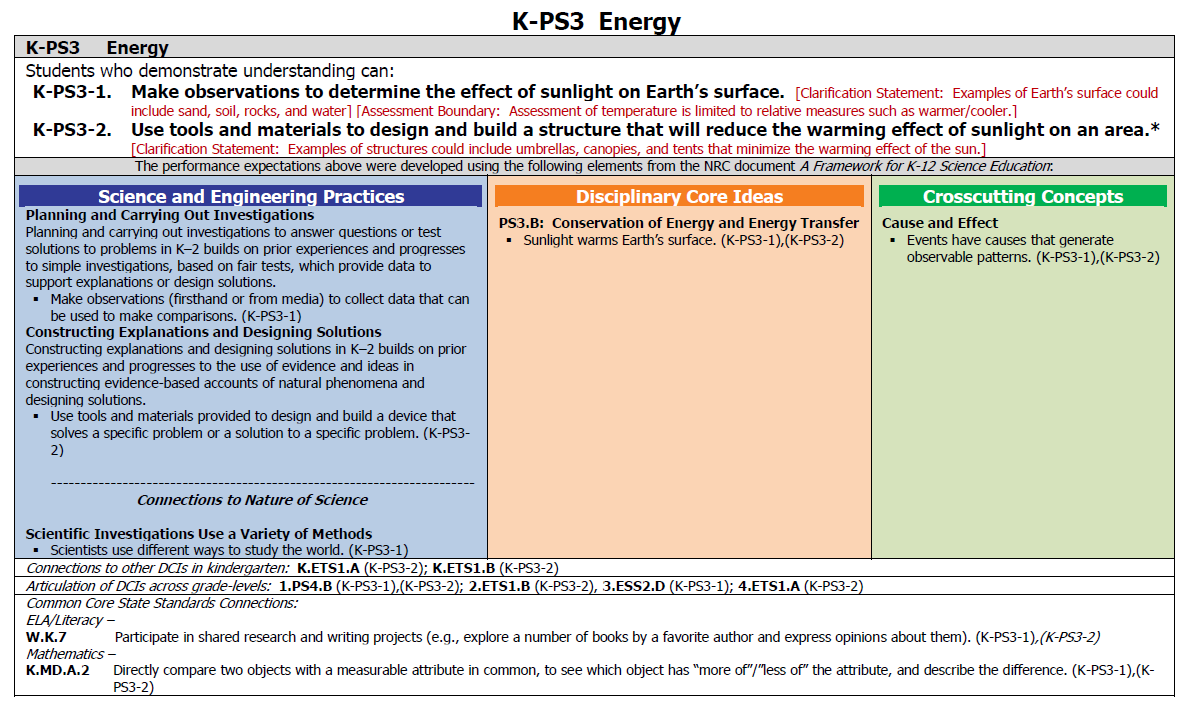 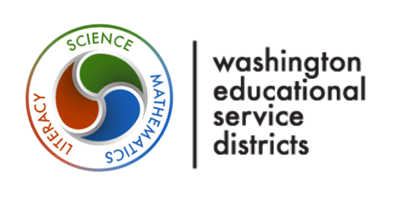 [Speaker Notes: Choose any performance expectation you would like.]
Text of a Performance Expectation
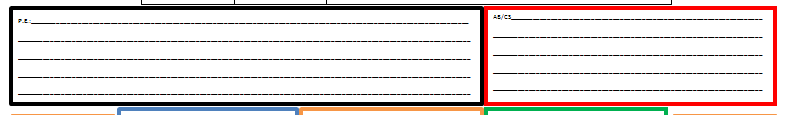 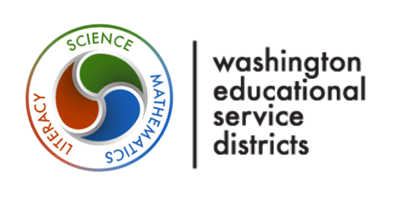 [Speaker Notes: Write the text of the PE and associated assessment boundaries and clarification statement(s)]
3-Dimensional Foundation Boxes
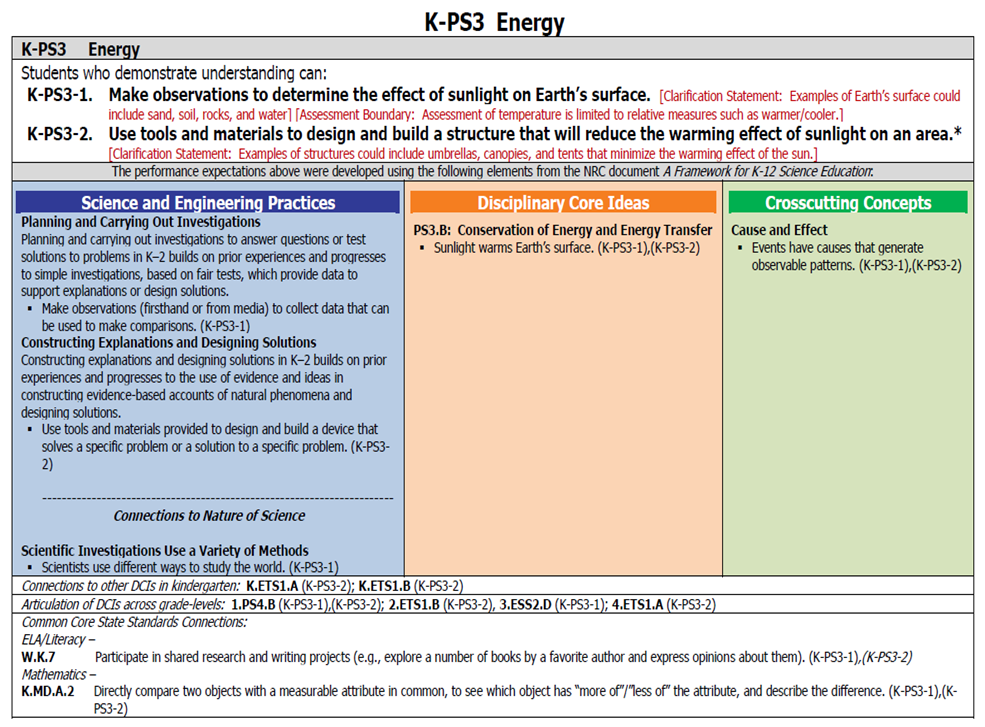 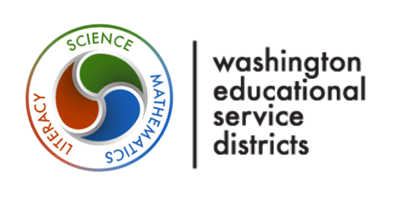 3 Dimension-Foundation Boxes
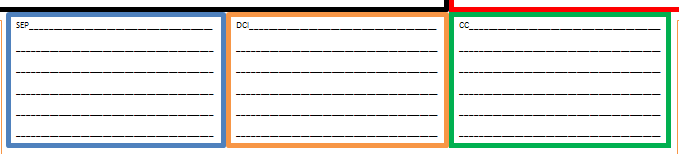 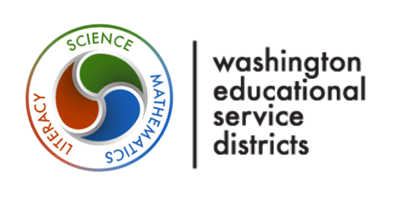 Connection Boxes-To Other DCIs
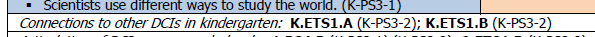 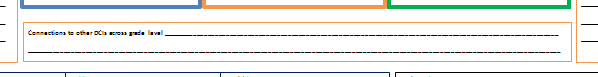 Just record the codes for now
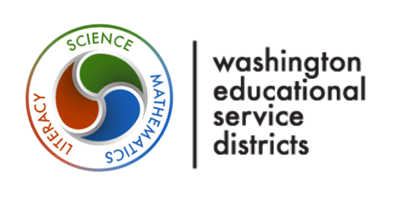 DCIs Before and After
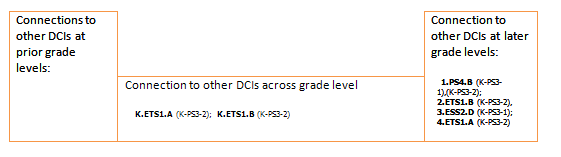 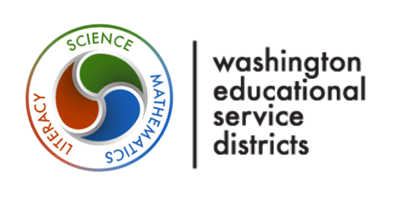 [Speaker Notes: Only add the ones associated with the Performance Expectation you chose.]
Connection to the Common Core
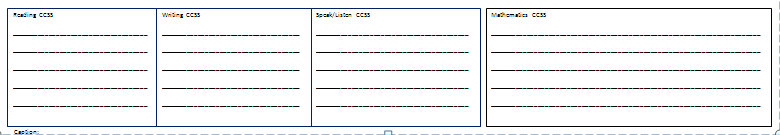 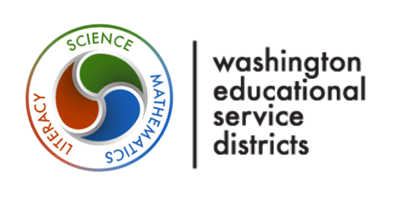 Highlights, Comments, and Captions
Three Parts to this Protocol
Part 1: Observing - independent
Part 2: Recording - mixed
Part 3: Reflecting - mixed
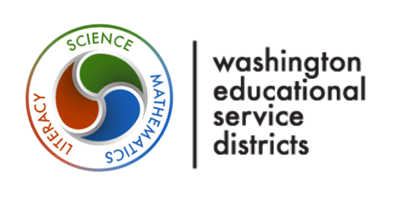 What Does It Mean?Implications and Inferences…
I notice that students will have to make observation and comparisons. I will have to teach these skills in multiple settings
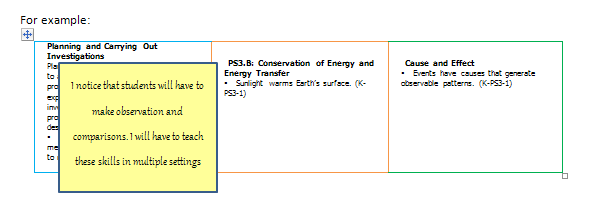 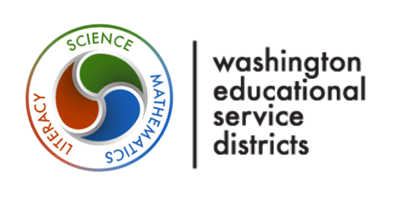 Highlights, Comments, and Captions
Three Parts to this Protocol
Part 1: Observing - independent
Part 2: Recording - mixed
Part 3: Reflecting - mixed
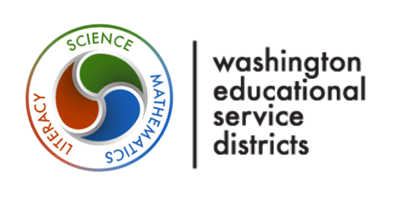 Caption
If this place mat was a picture in a book, what caption would you give it?

Write a one to three sentence caption describing what you have created.
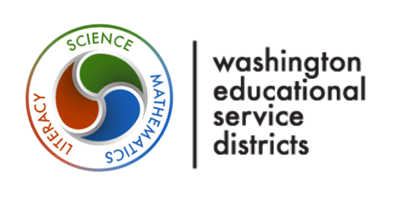 LUNCH!
You’ve got an hour in beautiful Anacortes!

When we are back from lunch, we’ll use these captions and placemats to further examine the NGSS.
57
Fitting it in
Read the conceptual narrative for grade level or band and see how what you’ve uncovered fits into the story line.
Look for the conceptual shifts within that story line that we saw in Appendix A.
Did anything surprise you, or were there any Ah-ha’s?
58
So What?
How could I use this with my colleagues?

How could I use this within my district?
59
www.nextgenscience.org
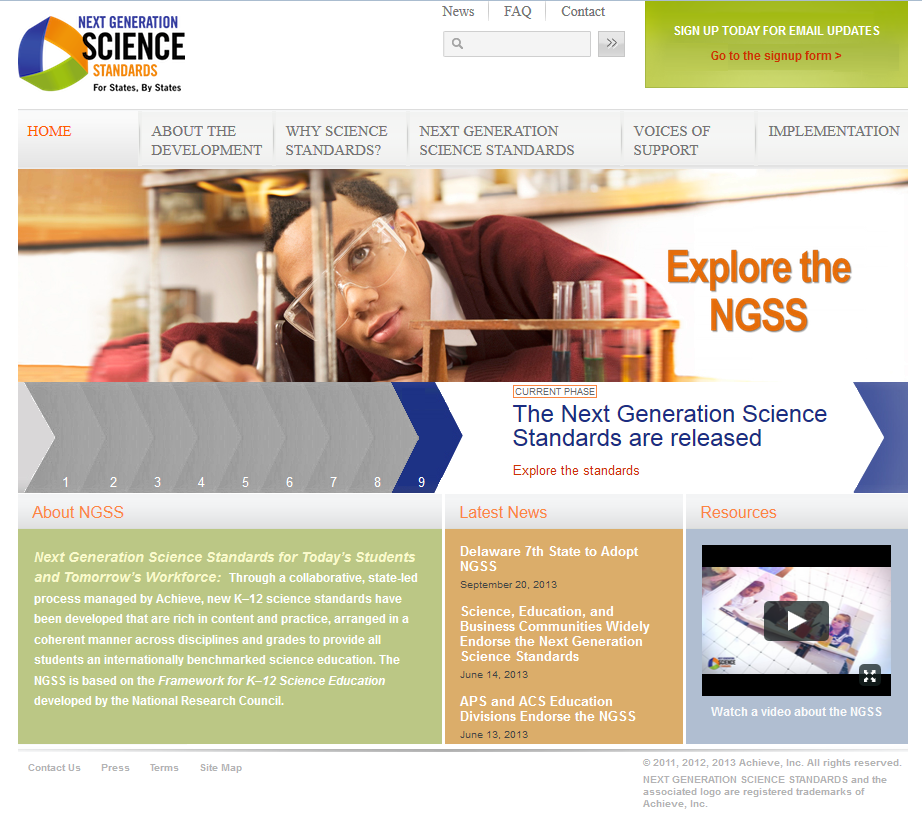 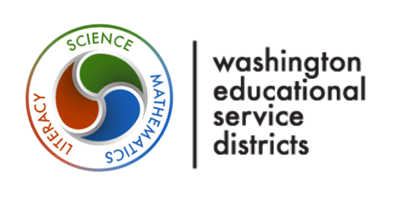 [Speaker Notes: New]
Inquiring Minds Want to Know…
Do you have questions about the Next Generation Science Standards?????
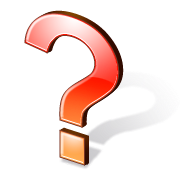 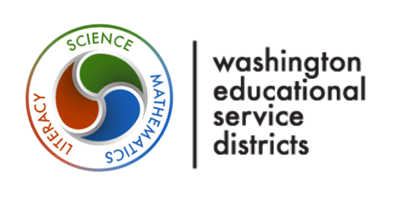 [Speaker Notes: We will be going through a protocol to bring out your burning questions…
This is a protocol that can be used with your students as well as bringing out questions that you have around today’s topic.]
COMPONENTS OF THE QUESTION FORMULATION TECHNIQUE™
1. The Question Focus (QFocus)
2. The Rules for Producing Questions
3. Producing Questions
4. Categorizing Questions
5. Prioritizing Questions
6.  Next Steps
7. Reflection
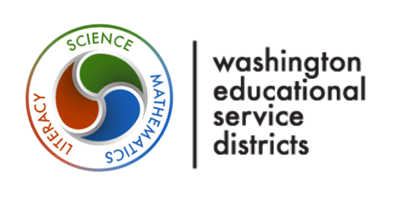 1

THE QUESTION FOCUS (QFOCUS)
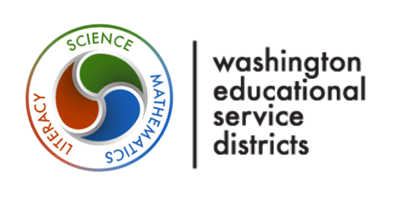 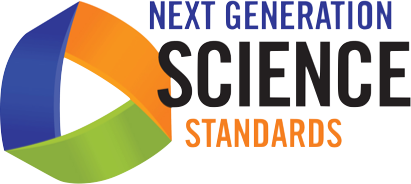 For States by States
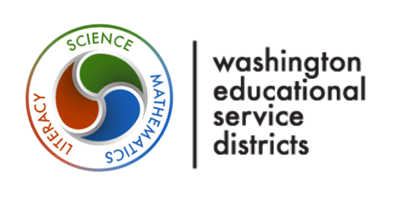 2

RULES FOR PRODUCING QUESTIONS
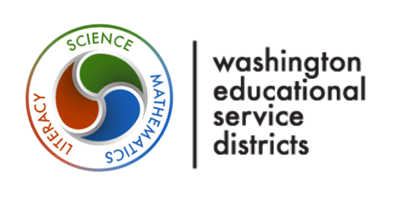 RULES FOR PRODUCING QUESTIONS
Introduce the Rules for Producing Questions: 

Ask as many questions as you can
Do not stop to answer, judge or to discuss the questions

Write down every question exactly as it is stated
Change any statement into a question
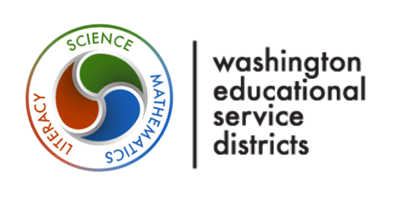 [Speaker Notes: TIP: Distribute or post the Rules for Producing Questions]
RULES FOR PRODUCING QUESTIONS
Review the rules.

Reflect about one of these questions: 

What do you think would be difficult about following these rules?  
Which one of these rules might be difficult to follow?  Why?
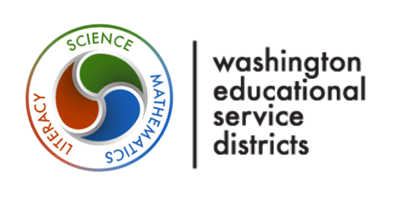 3

PRODUCING QUESTIONS
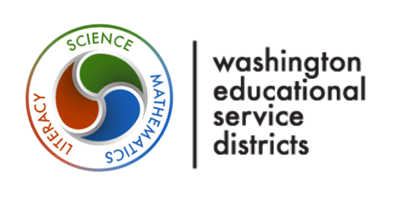 PRODUCING QUESTIONS
Divide into small groups of 3 - 5.  
 Decide on a note taker.
 As a group call out questions one at a time
Note taker records questions  from group on QFT Protocol Worksheet word for word
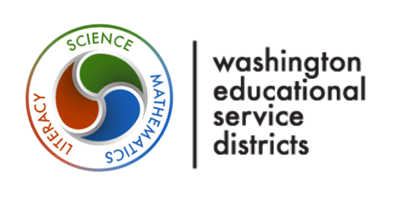 [Speaker Notes: Once students have discussed the Rules for Producing
Questions:]
PRODUCING QUESTIONS
Produce as many questions as you can in allotted time
Follow the Rules for Producing Questions
Number the questions
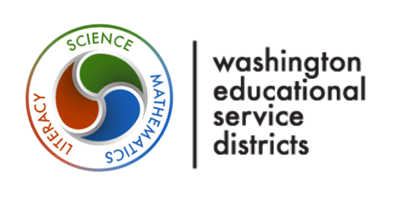 [Speaker Notes: Introduce the QFocus and ask students to:


TIP:  The note-taker should also contribute questions.]
4

CATEGORIZING QUESTIONS
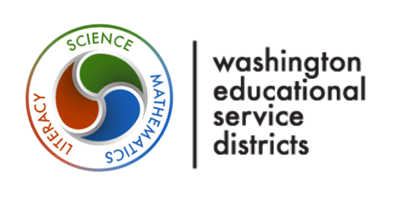 CATEGORIZING QUESTIONS
Define closed and open-ended questions: 

Closed-ended Questions can be answered with a “yes’ or “no” or with a one-word answer.

Open-ended Questions require more explanation.
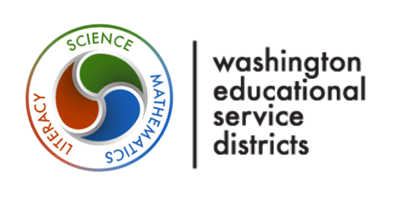 CATEGORIZING QUESTIONS
Step 1

Look over the list and:

mark the questions that are closed-ended with a “C” 
mark the questions that are open-ended with an “O”
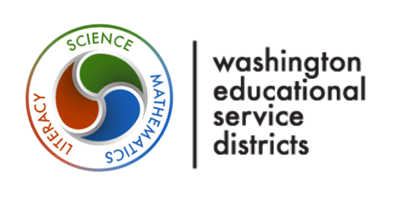 CATEGORIZING QUESTIONS
Step 2

Name the…

advantages of closed-ended questions

Then,
disadvantages of closed-ended questions
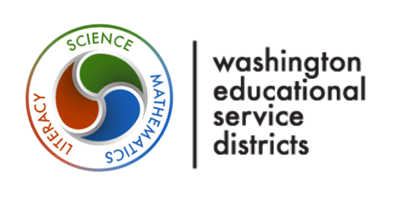 CATEGORIZING QUESTIONS
Name the…

Advantages of open-ended questions

Then,
Disadvantages of open-ended questions
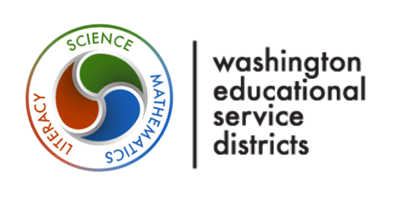 4

PRIORITIZING QUESTIONS
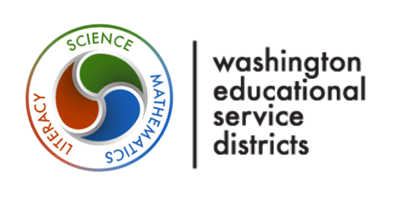 PRIORITIZING QUESTIONS
For example:

     Choose three questions… 
that most interest you.
that are most important.
that will best help you design your research project.
you want/need to answer first.
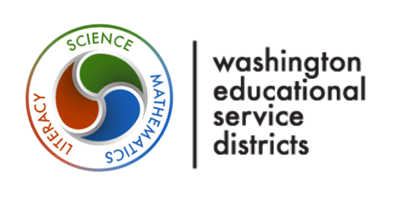 [Speaker Notes: Criteria for prioritizing is usually set by the  teacher. Criteria will depend on what you have planned as next steps with the questions.]
PRIORITIZING QUESTIONS
Review your list of questions and choose three questions (most important; to develop a project, etc.).  Mark them with an “X” 

Keep the QFocus in mind while prioritizing.
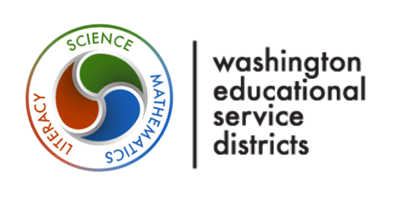 PRIORITIZING QUESTIONS
Ask students to think about their rationale for choosing the     priority questions.

For example:

“Why did you choose these three as the most important?”
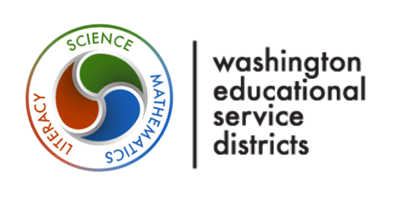 5

SHARE
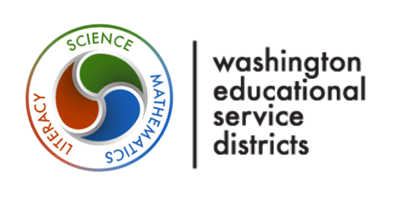 REPORTS
On a poster
Three priority questions

Reasons for choosing the priority questions.
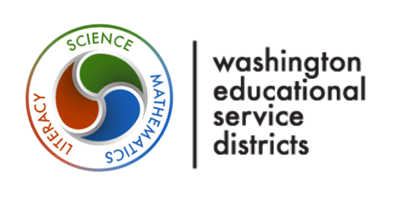 [Speaker Notes: TIP: Students can assign a group member to report or collaborate in reporting.]
7

NEXT STEPS
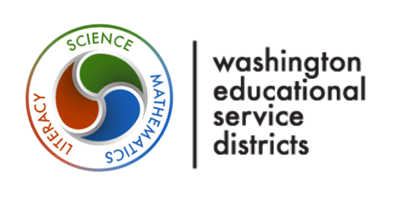 NEXT STEPS
How can we use our questions moving forward…
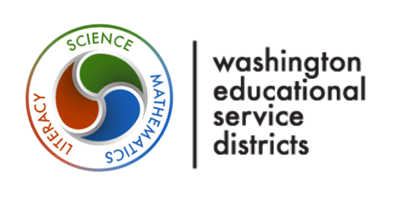 8

REFLECTION
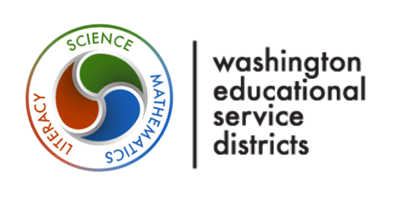 REFLECTION
What is the value of learning to ask your own questions?


How can you use what you learned?
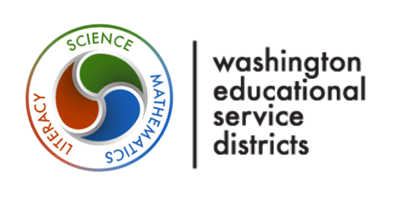 [Speaker Notes: TIP:    Use one or more reflection questions.
           Ask one question at a time.

Regarding transition to Next Generation Science Standards thinking about the science and engineering practices]
Additional materials to help you teach the QFT are available at  www.rightquestion.org.    

For a comprehensive description of how to use the Question Formulation Technique™ in the classroom please see Make Just One Change:  Teach Students to Ask Their Own Questions, 2011 Harvard Education Press. http://www.hepg.org/hep/book/144/MakeJustOneChange

 We would appreciate any insights, suggestions or feedback about this presentation.
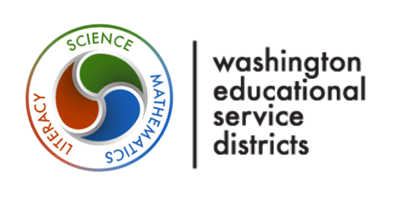 ABOUT THIS PRESENTATION
This power point presentation will walk you through all the steps needed and tips for teaching the Question Formulation Technique™ to your students.
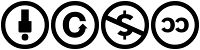 The Right Question Institute offers many of our materials through a Creative Commons License and we encourage you to make use of and/or share this resource.  Please reference the Right Question Institute as the source on any materials you use.   

Source: www.rightquestion.org
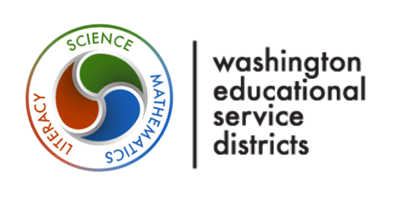 [Speaker Notes: Why would we want students to learn to ask questions?]
Moving Along the Stages of Concern
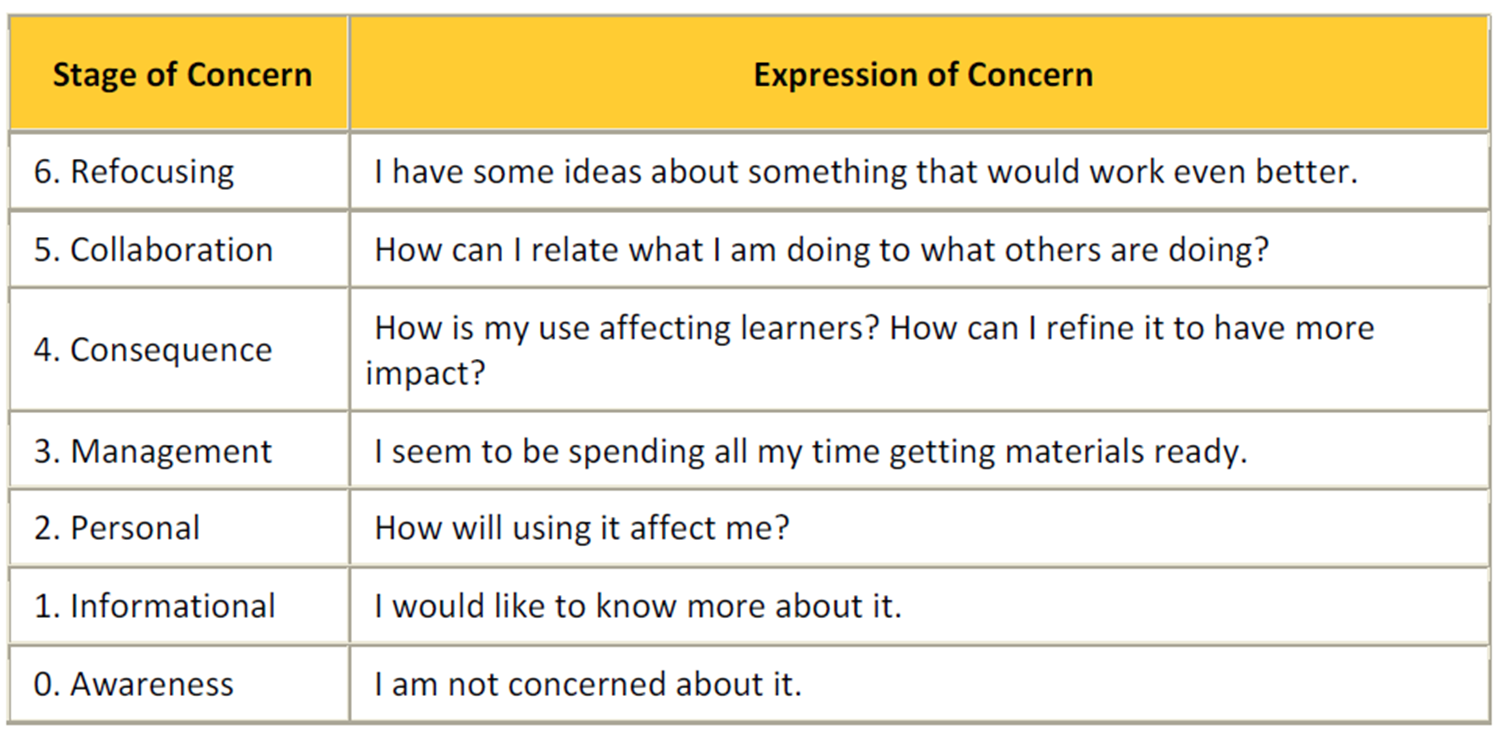 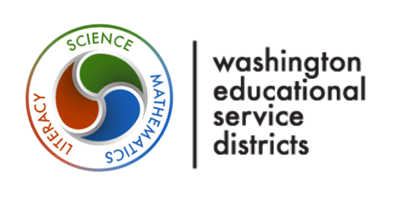 1
2
Today’s
Survey:

tinyurl.com/slnfall2013
Today’s
Presentation
Resources:


www.washingtonesds.org
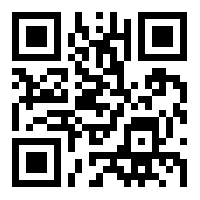 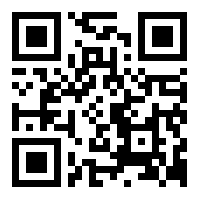 Survey and Resources
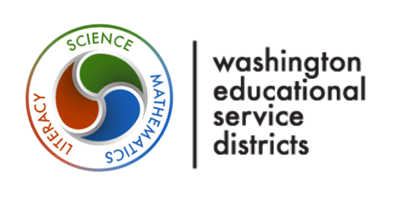